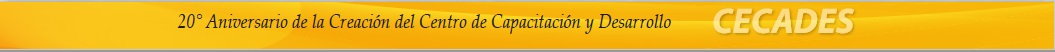 Normativa de Capacitación del Régimen de Servicio Civil Costarricense
(Actualizada)
A continuación encontrará un documento que contiene toda la normativa vigente relacionada con la Capacitación. Se encuentra actualizada al día de hoy (02/11/2016)
Armando Díaz Arias
MUCHAS GRACIAS
Cualquier duda o comentario puede externarla en el correo consultascecades@dgsc.go.cr